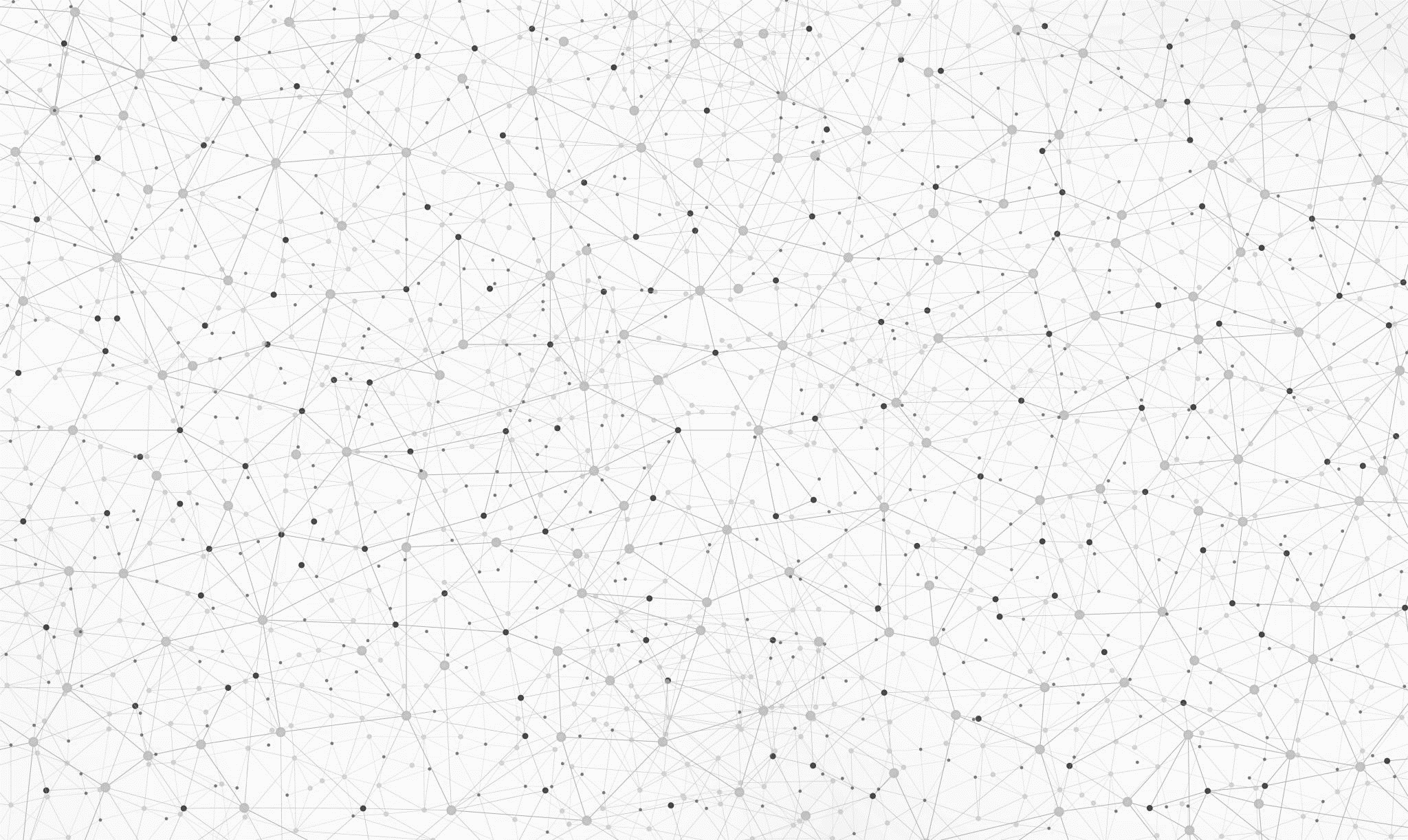 Let’s get validating
Today
Brief introduction
Idea validation 
Let’s get to work: 
Define your goal 
Write out your assumptions 
Find the most useful ways to test it
Idea validation
is the process of gathering evidence around ideas through experimentation to make fast, informed and de-risked decisions.
The purpose of idea validation is to make sure your idea has real demand, otherwise there’s a real risk of it becoming “just another cool idea”.